Бюджет 
для граждан
на 2024 год и на плановый период 2025 и 2026 годов»
Вводная часть
Основные вопросы о бюджете
Что такое бюджет?
БЮДЖЕТ – это форма образования и расходования денежных средств, предназначенных для финансового обеспечения задач          и функций государства и местного самоуправления, или проще говоря – это план доходов и расходов на определенный период.
РАСХОДЫ БЮДЖЕТА – это  выплачиваемые из бюджета денежные средства. 

 Расходная часть бюджета формируется исходя из принципа обеспечения всех социальных обязательств и поддержки муниципальных образований области.

 Расходы муниципального бюджета планируются по ведомственной структуре, т.е. по органам власти, а также в разрезе муниципальных программ Чаа-Хольского района.
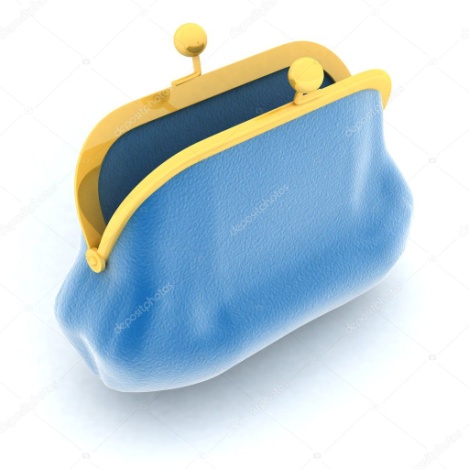 Расходы
Доходы
БЮДЖЕТ
Какой бывает бюджет?
 Дефицитный – расходы превышают доходы.
 Профицитный – доходы превышают расходы.
 Сбалансированный – расходы равны доходам.
Что такое «доходы» и «расходы»?
ДОХОДЫ БЮДЖЕТА – это поступающие в бюджет денежные средства.
 НАЛОГОВЫЕ ДОХОДЫ – поступления от уплаты налогов, предусмотренных Налоговым кодексом РФ (налоги на прибыль, налоги на имущество и др.).
 НЕНАЛОГОВЫЕ ДОХОДЫ – платежи в виде штрафов, санкций за нарушение законодательства, платежи за пользование имуществом государства, средства самообложения граждан.
 БЕЗВОЗМЕЗДНЫЕ ПОСТУПЛЕНИЯ – средства,  поступающие из других бюджетов бюджетной системы РФ, а также безвозмездные перечисления от физических и юридических лиц,                                от государственных организаций.
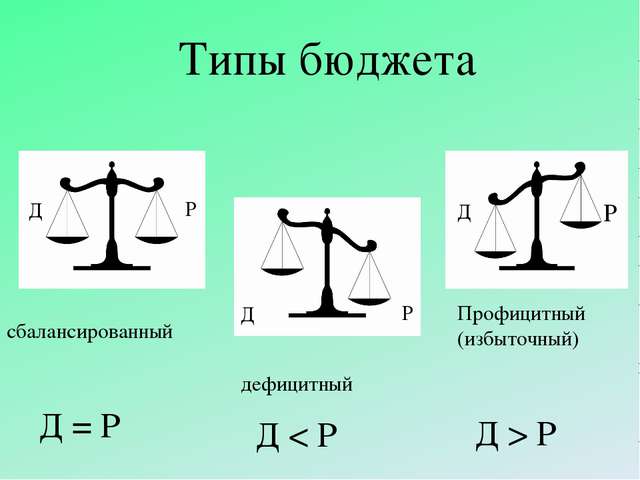 3
Основные характеристики расходов консолидированного бюджета Чаа-Хольского района
Динамика поступление  налоговых и неналоговых доходов консолидированного бюджета Чаа-Хольского кожууна Республики Тыва за 2019-2023 гг. и план на 2024 г.
Рост на 15%
тыс. руб.
рост на 30%
снижение на 18%
Рост на 
59%
рост   на 11%
Структура налоговых и неналоговых доходов консолидированного бюджета Чаа-Хольского кожууна Республики Тыва на 2024 г.
Иные межбюджетные трансферты 
11298,12 тыс. руб.
Финансовая помощь бюджету Чаа-Хольского района 
из республиканского бюджета на 2024 год 
Всего –413522,4 тыс. руб.
Субвенции –243897,4 тыс. руб.
Субсидии – 39024,8 тыс.руб.
Фонд оплаты труда с начислениями, тыс.руб.
за 2023 год (ожидаемое)
2024 год (план)
за 2022 год
+13,6%
-6,2%
323301,4
344520,2
367307,9
В том числе за счет собственных доходов направленно- 1266,3 тыс. руб;
-за счет финансовой помощи-366041,6 тыс. руб.
Произошло увеличение по заработной плате;- повышение минимального размера оплаты рублей до 29030 рублей труда с 1 января 2023 года на 6,5 % с 30859,8 рублей
В том числе за счет собственных доходов направленно-6396,4 тыс. руб.;
-за счет финансовой помощи-316905 тыс. руб.
В расчете учтены расходы на реализацию «майских» указов Президента РФ по повышению оплаты труда отдельным категориям работников бюджетной сферы, повышение минимального размера оплаты труда с 1 января 2022 года на 6,5 %.
В том числе за счет собственных доходов направленно-343249,2 тыс. руб. ;
-за счет финансовой помощи-1271,0 тыс. руб.
В расчете учтены расходы на реализацию «майских» указов Президента РФ по повышению оплаты труда отдельным категориям работников бюджетной сферы, повышения минимального размера оплаты труда с 1 января 2024 года, составит рост на -18,5% или  с 30859,8 рублей на 36560 рублей. (Заработная плата предусмотрено на 10,5 месяцев)
Общегосударственные расходы-01 раздел
запланированы в объеме 41292,0  тыс. рублей. К данному разделу относятся следующие расходы:
- контрольно-счетного органа и финансового управления – 6952,6 тыс. рублей
-   на содержание органов законодательной власти –3997,0  тыс. рублей;
- исполнительных органов муниципальной власти –17581,6 тыс. рублей;
- содержание административной комиссии в сумме -600 тыс. рублей
Муниципальная программа «Повышение эффективности управления муниципальными финансами Чаа-Хольского кожууна» в сумме 15,0 тыс. руб.
- установление запрета на розничную продажу алкогольной продукции в сумме - 4,0 тыс. рублей;
-АСМО– 100,0 тыс. руб.
-осуществления полномочий по составлению списков кандидатов в присяжные заседатели федеральных судов общей юрисдикции в Российской Федерации – 10,2 тыс. рублей;
-Резервный фонд-650,0 тыс. руб.
Обеспечение проведения выборов в сумме 1215,0 тыс. руб..
Межотраслевая централизованная бухгалтерия Чаа-Хольского кожууна Республики Тыва – 10166,6 тыс. руб.
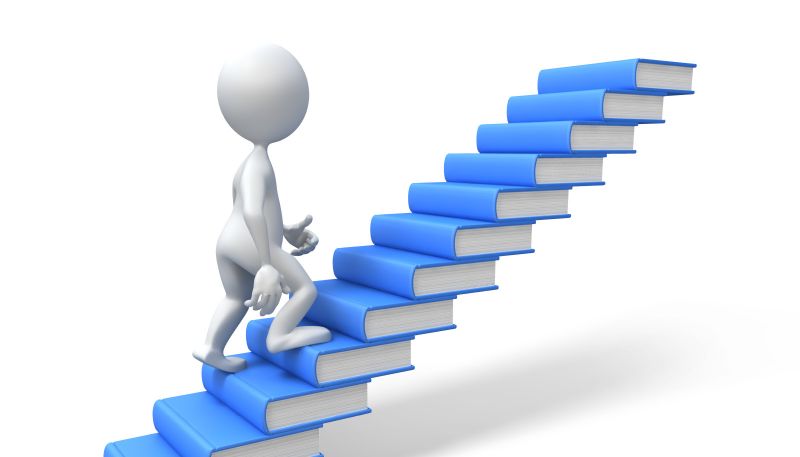 Национальная оборона-02 раздел
Расходные обязательства района в сфере национальная оборона пока не предусмотрено в виде субвенции на осуществление первичного воинского учета на территориях, где отсутствуют военные комиссариаты.
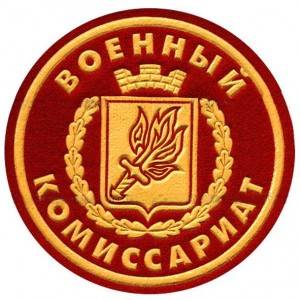 Национальная безопасность
 и правоохранительная деятельность-03 раздел
Расходные обязательства предусмотрены в сумме 4803,0 тыс. рублей
На реализацию муниципальной программы «Профилактика преступлений и иных правонарушений в Чаа-Хольском кожууне В проекте бюджета на 2024 год на реализацию мероприятий программы предусмотрены финансовые средства в размере 200 тыс. рублей.
На реализацию муниципальной программы «Обеспечение пожарной безопасности и защиты населения, территорий муниципального района «Чаа-Хольский кожуун Республики Тыва» В проекте бюджета на 2024 год на реализацию мероприятий программы предусмотрены финансовые средства в размере 1430 тыс. рублей.
содержание специалистов ЕДДС – 3098,0 тыс. рублей
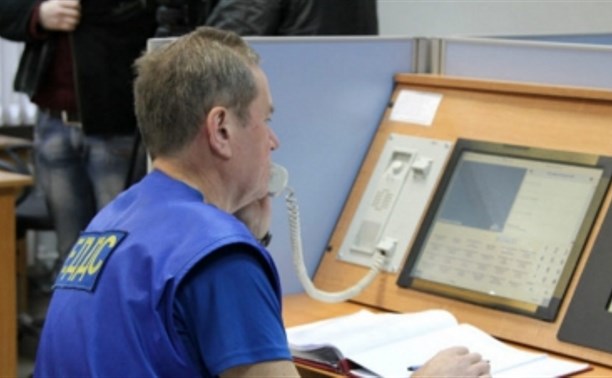 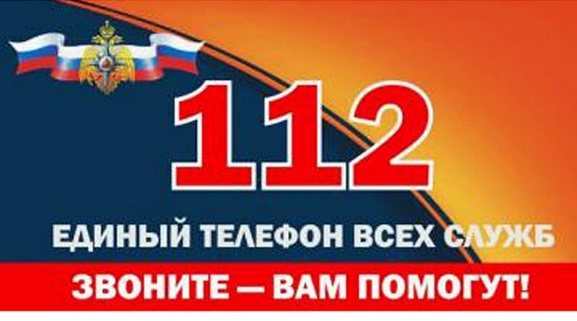 Национальная экономика-04 раздел
Расходные обязательства района в сфере национальной экономики предусматриваются в сумме 18136,8 тыс. рублей.
- реализация муниципальной программы «Поддержка и развитие малого и среднего предпринимательства в Чаа-Хольском кожууне» в 2024 году на приобретение торговых палаток будет направлено 150  тыс. рублей.
на выполнение функций Сельскохозяйственного отдела – 5261,0  тыс. рублей;
-реализация муниципальной программы «
реализация муниципальной программы «Обеспечение деятельности органов местного самоуправления» в сумме 9087,0 тыс. руб.
-реализация муниципальной программы «Развитие земельно-имущественных отношений на территории Чаа-Хольского кожууна» в 2024 году будет направлено 1298,3  тыс. рублей
Реализация муниципальной программы «Предупреждение и борьба с социально –значимыми заболеваниями в Чаа-Хольском кожууне» в 2024 году будет направлено – 726,5 тыс. рублей
реализация муниципальной программы «Противодействие коррупции на 2020-2024 годы» в сумме 5 тыс.руб.
Дополнительная информация
Объем бюджетных ассигнований на обеспечение дорожной деятельности в Чаа-Хольском кожууне за 2024-2026 годы
Дорожный фонд – это часть средств муниципального бюджета, подлежащая использованию в целях финансового обеспечения дорожной деятельности в отношении автомобильных дорог общего пользования
Расходы
В 2024 году -1609 тыс. рублей
В 2025 году - 1625 тыс. рублей
В 2026 году-1637 тыс.руб.
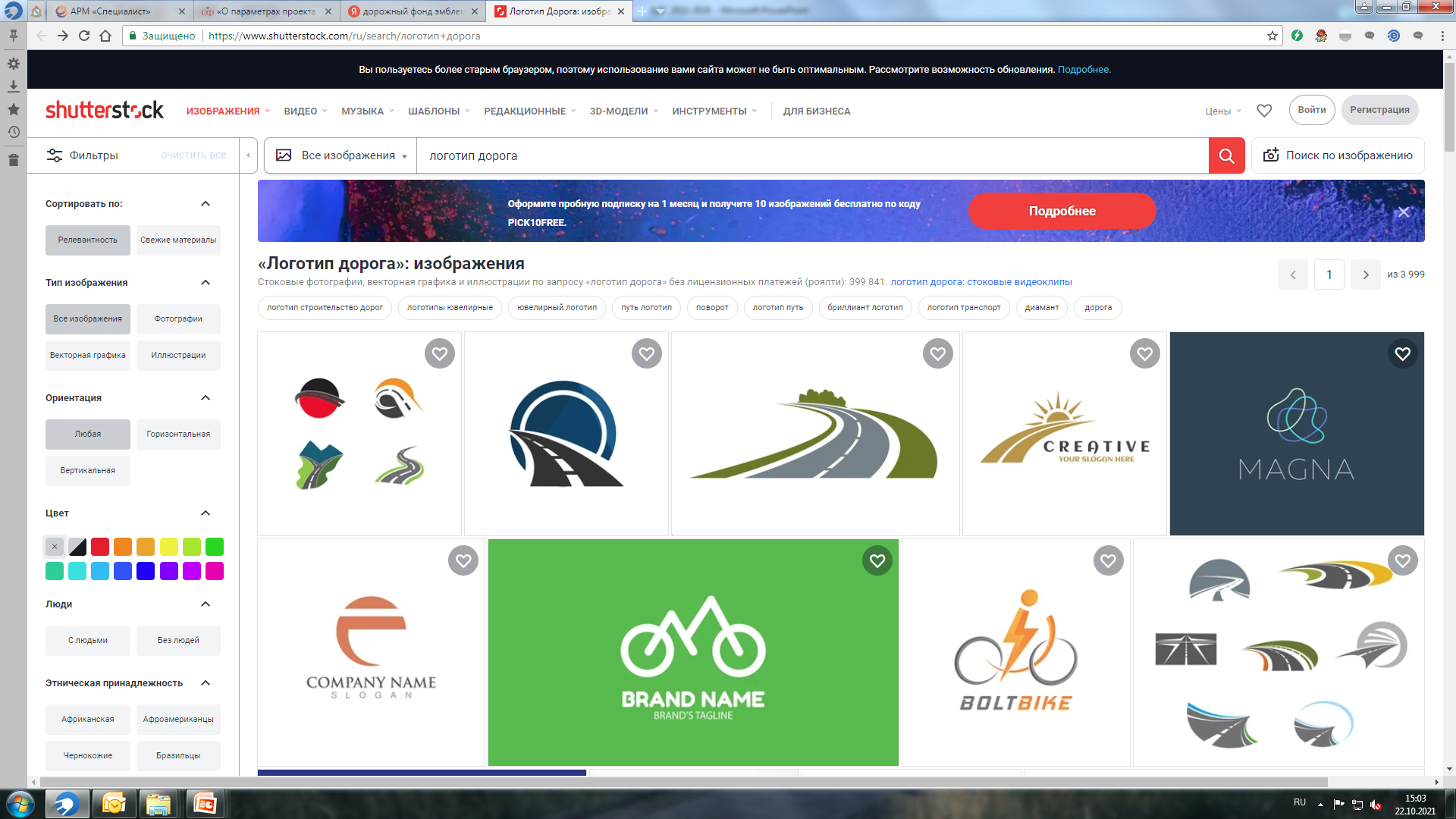 15
Жилищно-коммунальное хозяйство-05 раздел
В состав расходов местного бюджета на 2024 год по данному разделу предусмотрено в сумме 11230,3 тыс. рублей.
«Благоустройство» территорий в Чаа-Хольском кожууне в сумме 3292,3 тыс. руб.
Муниципальная программа «Повышение эффективности и надежности функционирования жилищно-коммунального хозяйства Чаа-Хольского кожууна» на 2023-2026 годы"-970,1 тыс.руб. (возмещение убытков).
реализация программы «Формирование комфортной городской среды в Чаа-Хольском кожуунена 2021-2025 годы» в сумме 2042 тыс.руб
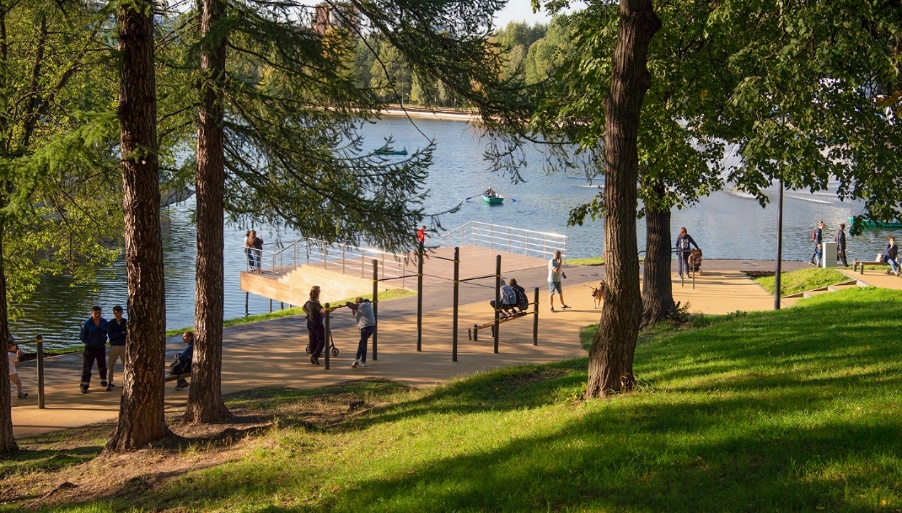 Охрана окружающей среды
На расходы по 06 разделу «Охрана окружающей среды» на 2023 год запланированы расходы в сумме-82,0 тыс.руб.
На реализацию Муниципальной программы «Развитие системы обращения с отходами производства и потребления в Чаа-Хольском кожууне на 2022-2024 годы» в сумме-82,0тыс.руб. (на ликвидацию несанкционированных мест размещения отходов)
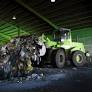 Образование-07 раздел
По данному разделу предусматриваются муниципальная программа  «Развитие образования и науки  Чаа-Хольского района на 2020-2024 годы»  в сумме-286261,1 тыс.руб
1. «Развитие дошкольного образования Чаа-Хольского района на 2020-2024 годы» - 68956,4 тыс. рублей,.
2. «Развитие общего образования Чаа-Хольского района на 2020-2024 годы"-185464,1 тыс.руб. 
«В каждой семье –не менее одного ребенка с высшим образованием» в Чаа-Хольском районе на 2020-2024 годы в сумме 100 тыс.руб
Организация питания в общеобразовательных учреждениях Чаа-Хольского района на 2020-2024 годы в сумме 9796,2 тыс.руб.
На совершенствование организации и проведения ЕГЭ-140,0 тыс.руб.
На безопасность образовательных организаций – 1197,3 тыс. рублей.
.
3. «Развитие дополнительного образования Чаа-Хольского района на 2020-2024 годы» 17047,7 тыс. рублей - субсидии бюджетным учреждениям на выполнение муниципального задания.
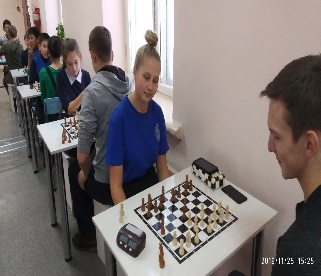 4. «Отдых и оздоровление детей Чаа-Хольского района на 2020-2024 годы» – 2699 тыс. рублей, в том числе за счет республиканского бюджета – 1271 тыс. рублей, за счет местного бюджета 1428 тыс. рублей;
5. На проведение мероприятий по обеспечению деятельности советников директора по воспитанию и взаимодействию с детскими общественными объединениями в общеобразовательных организациях – 950,2 тыс. рублей.
7. «В каждой семье – не менее одного ребенка с высшим образованием в Чаа-Хольском районе на 2020-2024 годы» -100,0 тыс. рублей, на реализацию Губернаторского проекта на создание условий в Республике Тыва для получения высшего образования не менее чем одним ребенком в каждой семье, не имеющих лиц с высшим образованием в трех поколениях предусмотрено.
8.«Организация питания детей в обшеобразовательных учреждениях Чаа-Хольского района на 2020-2024 годы в сумме 9796,2 тыс. руб.
Кроме того в не программной части на государственную поддержку в сфере образования предусмотрено 12093,9 тыс. рублей, из них:
- содержание аппарата – 691,8 тыс. рублей;
-содержание учебно-методического кабинета – 9507,1 тыс. рублей;
- Содержание специалистов по опеке и попечительству – 1295,0 тыс. рублей;
- содержание специалиста комиссии по делам несовершеннолетних – 600 тыс. рублей.
Культура и кинематография-08 раздел
на 2023 год расходы в сфере культуры предусмотрены в объеме – 63885,8 тыс. рублей.
1. «Развитие культуры на территории Чаа-Хольского района на 2020-2025 годы».  Общий объем программы составляет 49326,1 тыс. рублей. Программа реализуется за счет следующих подпрограмм:
1.«Культура» с общим объемом средств 28492,1 тыс. рублей, расходование средств, предусмотренных в рамках подпрограммы, осуществляется:
- на обеспечение деятельности муниципальных учреждений культурно-досугового типа в сумме 16453,2 тыс. рублей;
Обеспечение первичных мер пожарной безопасности в учреждениях культуры и искусства в Чаа-Хольском кожууне в сумме 300,0 тыс. рублей;
на развитие библиотечной системы в виде субсидий на выполнение муниципального задания библиотекам района в сумме 11650,6 тыс. рублей;
На обеспечение доступа к сети «Интернет» социально значимых объектов, подключенных в рамках национальной программы «ЦИФРОВАЯ ЭКОНОМИКА Российской Федерации» в сумме 88,3 тыс. рублей
Социальная политика-10 раздел предусмотрено 
в сумме 25255,6 тыс. руб.
В бюджете района на 2023 г. по данному разделу предусмотрено 78463,3 тыс. рублей.
На социальные выплаты населению в сумме 11339,3 тыс. рублей, в том числе на компенсацию расходов на оплату жилых помещений, отопления и освещения педагогическим работникам, проживающим и работающим в сельской местности – 266,0 тыс. рублей. 
2. Содержание аппарата управления в сумме 2621,1 тыс. рублей.
3. Субвенции на обеспечение выполнения предаваемых полномочий в соответствии с действующим законодательством по расчету предоставления жилищных субсидий гражданам –571,2 тыс. рублей.
4. Компенсация части родительской платы за содержание ребенка в муниципальных образовательных учреждениях, реализующих основную общеобразовательную программу дошкольного образования–2042,0 тыс. рублей.
5. Муниципальная программа «Реализация территориального общественного самоуправления на территории Чаа-Хольского кожууна Республики Тыва на 2021-2023 годы» – 60,0 тыс. рублей.
6. Муниципальная программа «Преодоление бедности» – 60,0 тыс. рублей.
7. Муниципальная программа «Обеспечение жильем молодых семей в Чаа-Хольском кожууне Республике Тыва на 2020-2023г.» – 3099,8 тыс.рублей.
Физическая культура и спорт-11 раздел
Расходы запланированы в сумме 650 тыс. рублей. На реализацию муниципальной программы «Спорт – норма жизни в Чаа-Хольском районе» - 600 тыс. рублей. На реализацию муниципальной программы «Государственная молодежная политика» – 50,0 тыс. рублей.
Проведение культурно-массовых и спортивных мероприятий -600,0 тыс. руб.
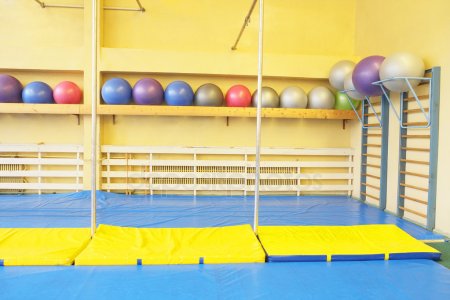 Проведение культурно-массовых – 50,0 тыс. рублей
Расходы  в рамках муниципальных программ и непрограммные расходы на 2024 год
Муниципальные программы  на 2024 - 2026 годы
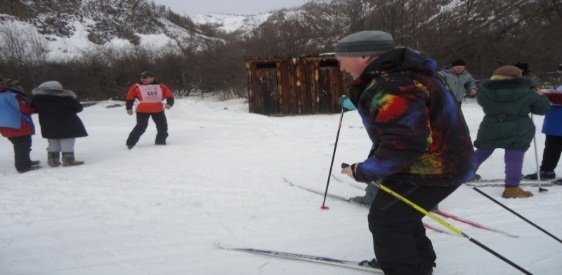 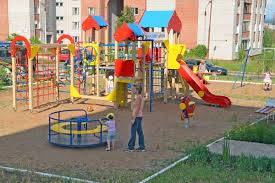 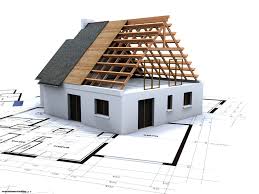 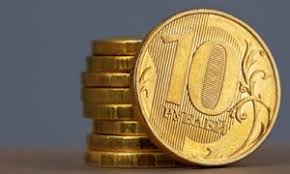 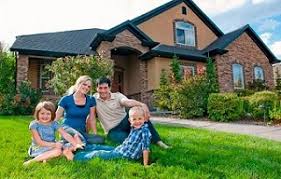 Основные характеристики районного бюджета на 2024 год и плановый период 2025-2026годы
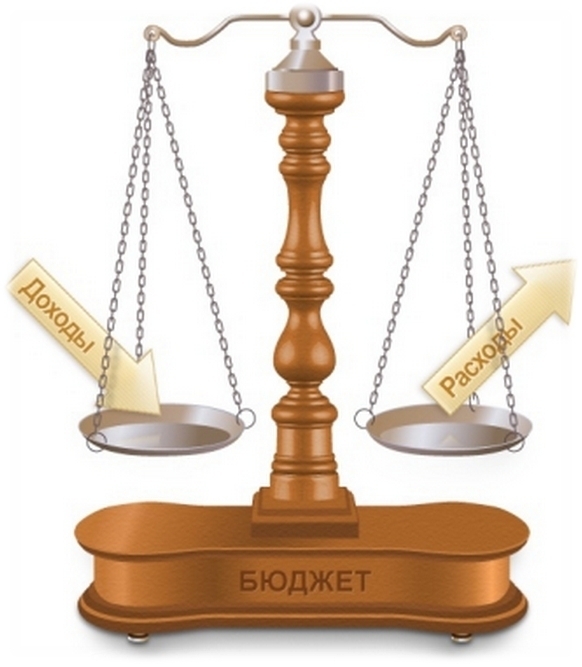 2024 год
448 687,4
=
448 687,4
Бездефицитный
СПАСИБО ЗА ВНИМАНИЕ